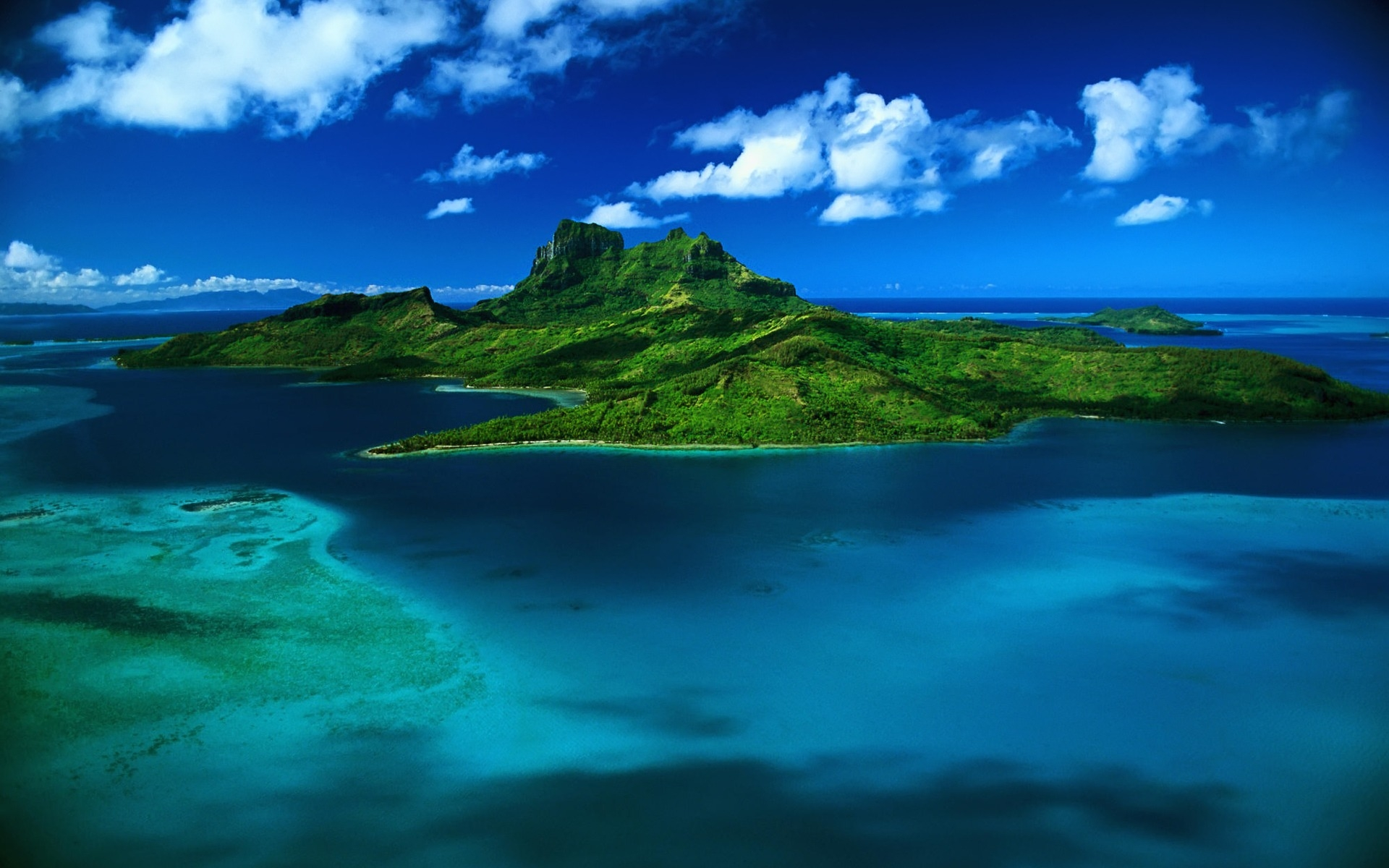 An uninhabited island
Sound of the Shell & Fire on the Mountain
Agenda: Opening Chapters
William Golding’s Use of Mood (Setting & Atmosphere)
Foreshadowing
Third Person Omniscient
Plot Conflict
Mood In Golding’s LOTF
Setting: place in which story takes place including factors such as weather & social customs
Atmosphere: the mood to the feeling that infuses the story
No Civilization
No Adults
Unknown year (sometime during second world war)
Parallel Universe 
Reader experiences the same thrill of exploration and the same satisfaction of discovery
Golding’s Setting is vital…..
Boys crash land into the “jungle” (scar) and Ralph is headed towards the “lagoon” 
Shore of the “lagoon” is lined with palm trees
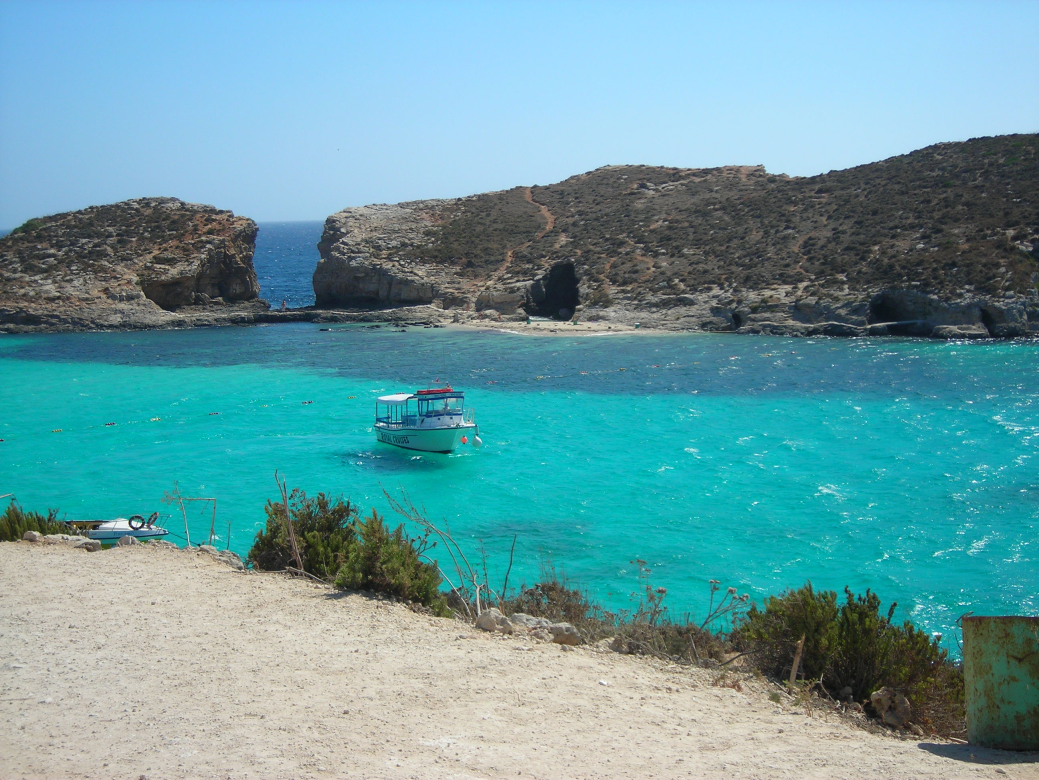 False sense of security…..
Ralph looks out beyond the lagoon to the coral “reef” and beyond that the “dark blue” of the “open sea”  
Behind Ralph is the “darkness of the forest proper”
EMOTIONS ARE BEING CHANNELED…………..
Dark Scary Forest (DANGER) 
Bright Shimmering Lagoon (AWESOME EXCITEMENT) 
The “Open Sea” – (ISOLATION)
Granite platform: meeting spot for new civilization when Ralph uses the conch to summon children out of the jungle
The Mountains: expedition climbs the mountain by means of a series of pink rocks
Pig Run: “What made this track” Human vs. Animal made
Coral Reef: “Vantage point or barricade separating beach from sea” (Boys from Adult World) 
Consider the following statement: The boys are taking advantage & imposing their own imposing nature on natural (mountain, lagoon, granite platform) occurring structures on this uninhabited landscape
Foreshadowing . . . .
Foreshadowing: A warning or indication of a future event
The “Scar” (Destruction / Barbarism against nature)
The “Great Rock” – smashed the canopy floor 
Title “The Lord of the Flies” (Power struggles)
“Piggy” (Jack’s attempts to kill the pig at the end of chapter 1)
Mode of Narration . . . .
Third Person Omniscient:  the author tells the story using the third person. Author knows all of what is done, said, felt, and thought by the characters. 
Each character is referred to as “he” “she” “it” or “they” & never as “I” “we” (First Person)
Omniscient: means moving back and forth (omnisciently as you can imagine as the reader) between different scenes and thoughts
As the reader we see all and make judgments for ourselves